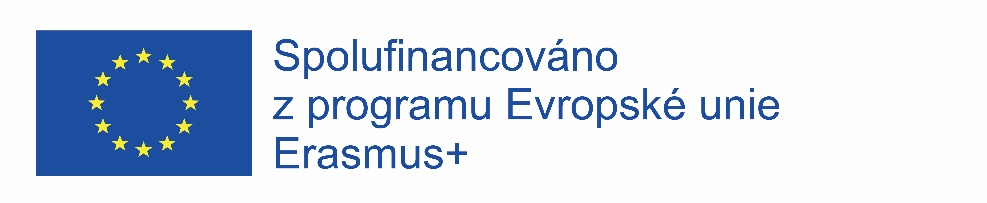 „Posilování osobnostního rozvoje žáků se speciálními vzdělávacími potřebami prostřednictvím mezikulturních aktivit“ 
 
2018 - 2020
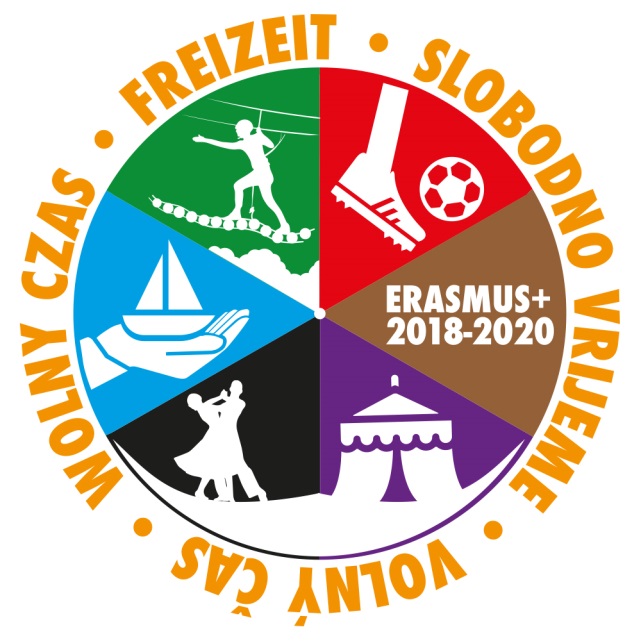 Základní informace
2 letý projekt
partnerství od roku 2008 
6 škol vzdělávající žáky se speciálními potřebami
zaměřen na volnočasové aktivity a osobnostní rozvoj žáků
Partnerské školy
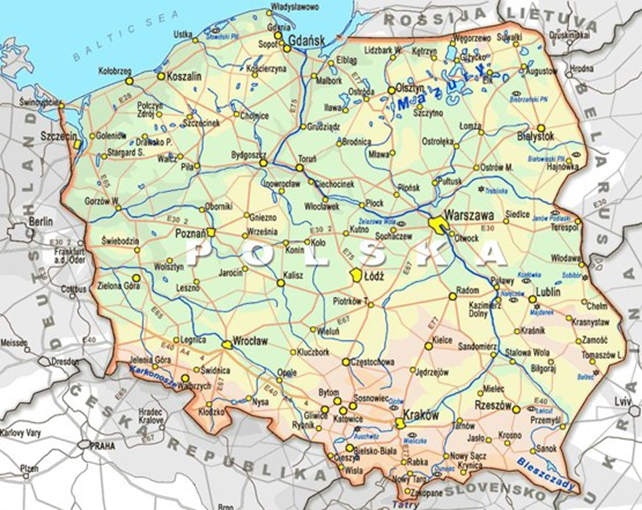 KOORDINÁTORSKÁ ŠKOLA
Staatliches regionales Förderzentrum J.H. Pestalozzi
 Rudolstadt
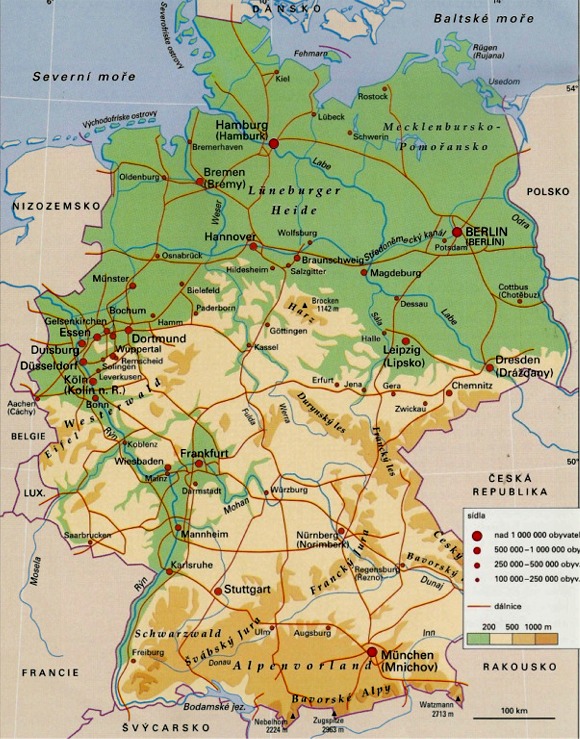 Specialny Osrodek
 Szkolno-Wychowawczy
Puck
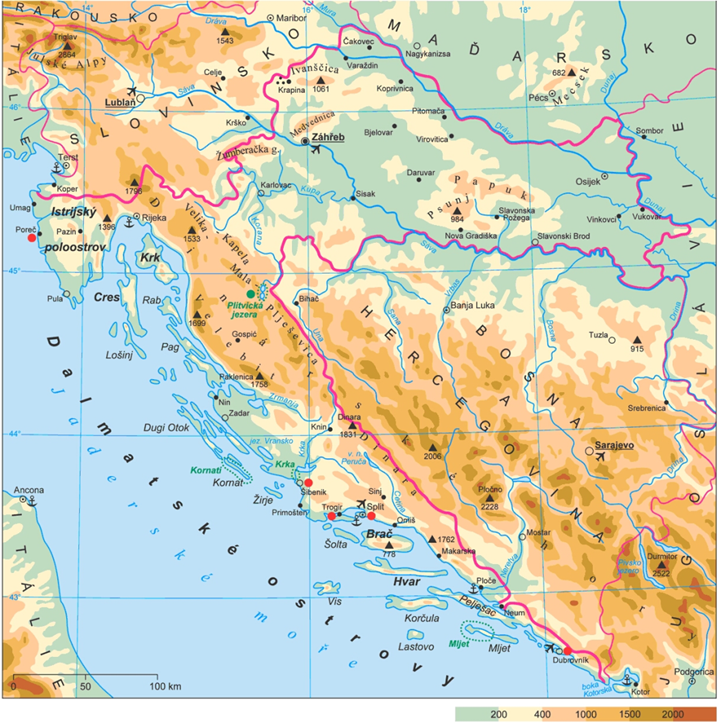 Specialny Osrodek
 Szkolno-Wychowawczy
Lesnica
Škola za odgoj i obrazovanje 
Pula
Levana Schule
Schweich
Plánované mobility - 1.rok projektu
Plánované mobility – 2.rok projektu
Český Krumlov
Konkretizace termínů  a obsahů jednotlivých mobilit
Plánování společných aktivit 
Specifikace projektových výstupů – krátký dokument
Návrh společného projektového loga a projektových trik pro účastníky mezinárodních setkání a vzdělávacích aktivit
Příprava 1. mezinárodního setkání v Chorvatsku
Prohlídka města
Pula, Chorvatsko
CIRKUS
Pula
Workshop cirkus -   nácvik cirkusových čísel
Zábavní park Glavani – lanové centrum
Plavba lodí na ostrov Brijuni, návštěva muzea, komentovaná prohlídka ostrova
Lukostřelba – workshop ve škole
Středověký zábavní park Sanc. Michael v Rapanji 
Cirkusový galavečer
Lesnica
Taneční workshop - nácvik společného festivalového tanečního vystoupení
Výtvarná dílna – výroba papírových rekvizit (bambulí) na vystoupení
Festiwal narodów – společné vystoupení všech účastníků projektového setkání
Divadelní představení Zorro v divadle v Opole
Návštěva Muzea polské písně v Opole a nahrávka „erasmovských písní“ v nahrávacím studiu
Diskotéka
Puck, Polsko
VÝTVARNÉ   
	DÍLNY
PLACHTĚNÍ
Puck
Plachtění -   nácvik plavby na plachetnici
Plavba na plachetnici  do Osady lovců tuleňů     
  návštěva muzea, prohlídka ostrova a       
  archeologických nálezů, dokumentární film o    
  zbraních lovců tuleňů, lukostřelba
Výtvarné dílny -  workshop ve škole, výroba upomínkových předmětů
poloostrov Hel – návštěva skanzenu  a tulení rezervace
Trevír, Německo
PRACOVNÍ SCHŮZKA KOORDINÁTORŮ A ŘEDITELŮ PARTNERSKÝCH ŠKOL
Trevír
Zhodnocení dosavadních projektových aktivit
Koordinace vypracování průběžné zprávy
Přehled projektových produktů
Informace koordinátorů o vlastních projektových aktivitách
Plánování dalšího setkání žáků partnerských škol
Komentovaná prohlídka města a představení osobnosti místního rodáka Karla Marxe
Leiwen, Německo
OUTDOROVÉ AKTIVITY
Leiwen
Lanové centrum – jištěný pohyb ve výškách
Horská kola – kurz základy jízdy na horském kole a následný 8km výlet terénem
Fotbalgolf -  soutěž družstev na fotbalgolfovém hřišti
Grilování – návštěva partnerské školy ve Schweichu a grilování na školní zahradě
Diskotéka, bowling a sportovní aktivity v zábavním parku v LandalParku
Pěší turistika – výlet do pískových skal v Teufelsschluchtu, lukostřelba
Rybaření – chytání a grilování ryb
COVID 19
V souvislosti s protiepidemiologickými opatřeními nemohlo být uskutečněno projektové setkání žáků z partnerských škol v Rudolstadtu. Ve školách v Rudolstadtu a Pucku mohl být s místními studenty realizován náhradní program, ostatní partnerské školy se mohly účastnit projektových aktivit pouze virtuálně.
Školní projektové aktivity
Vánoční workshop
Prezentace dosavadních projektových aktivit
Prezentace projektového setkání v Chorvatsku
Tvořivá dílna – vánoční přání
Cirkusová dílna – žonglování
Cirkus v Tv
Nácvik žonglování a drobných akrobatických prvků – implementace do hodin TV
Nácvik akrobatických sestav a jejich prezentace
Výtvarný den
Zpracování tématu Cirkus výtvarnými prostředky na 1. stupni
Pohybové aktivity
Den Evropy
Prezentace projektových aktivit a krátký dokumentární film z projektového setkání v Polsku
Nácvik tanečního vystoupení
Poslech a nácvik projektové písně
Hrad Švihov
Prohlídka hradu
Tvořivá dílny – výroba dřevěné loutky
Divadelní představení
Divadlo Alfa – Cirkus zlodějů
Tematicky vybrané divadelní představení
Následná beseda a výtvarná reflexe
Divadlo Alfa – Spáčka a vřeteno
Tematicky vybrané divadelní představení
Erasmusdays
Projektový den
Prezentace uskutečněných  mezinárodních projektových setkání
Sportovní a pohybové aktivity vztahující se k mobilitě v Leiwen